Discipline-specific Guidance for DMPs

RDA in the Netherlands
8 February 2022
Santosh Ilamparuthi
Yasemin Türkyilmaz-van der Velden

Slides are available: https://doi.org/10.5281/zenodo.6005877
Who are we?
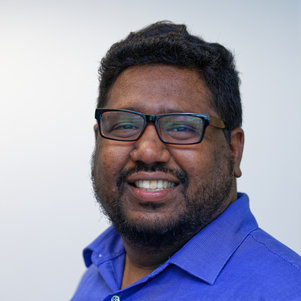 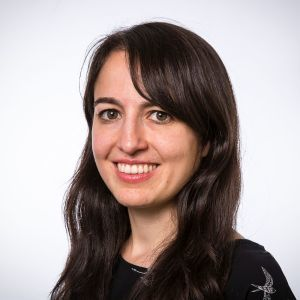 Santosh Ilamparuthi
S.Ilamparuthi@tudelft.nl 
@San_Ilam

Data Steward at Faculty of Electrical Engineering, Mathematics and Computer Science, 
TU Delft
Yasemin Turkyilmaz-van der Velden
Y.Turkyilmaz-vanderVelden@tudelft.nl
@YaseminTurkyilm

Data Steward at Faculty Mechanical, Maritime and Materials Engineering, 
TU Delft
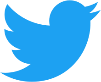 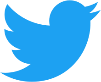 What do we do as Data Stewards?
For data management in grant proposals
Advice and templates
Secure data storage, data sharing, citation
Workshops, information sessions
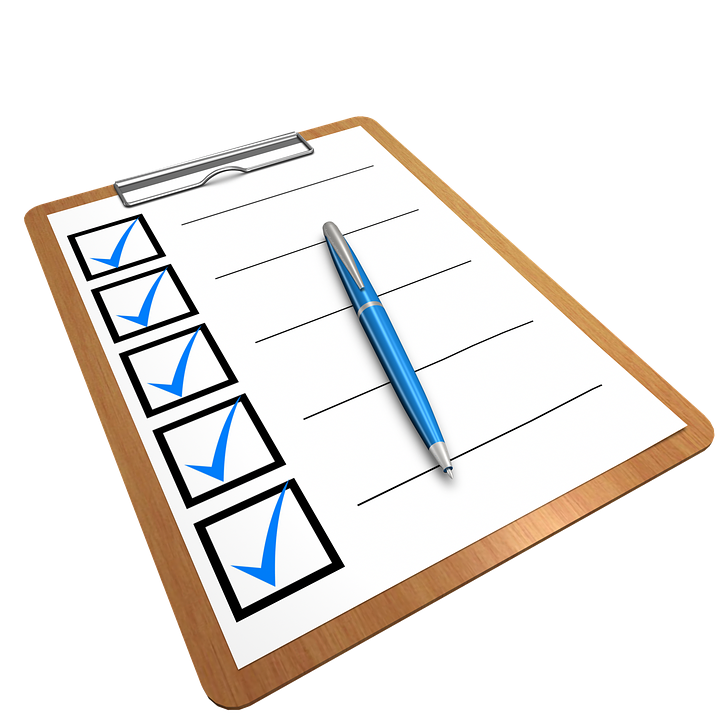 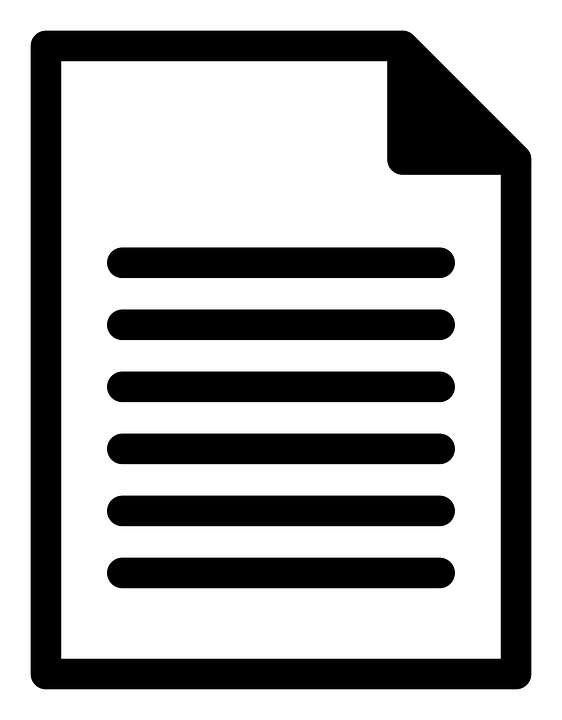 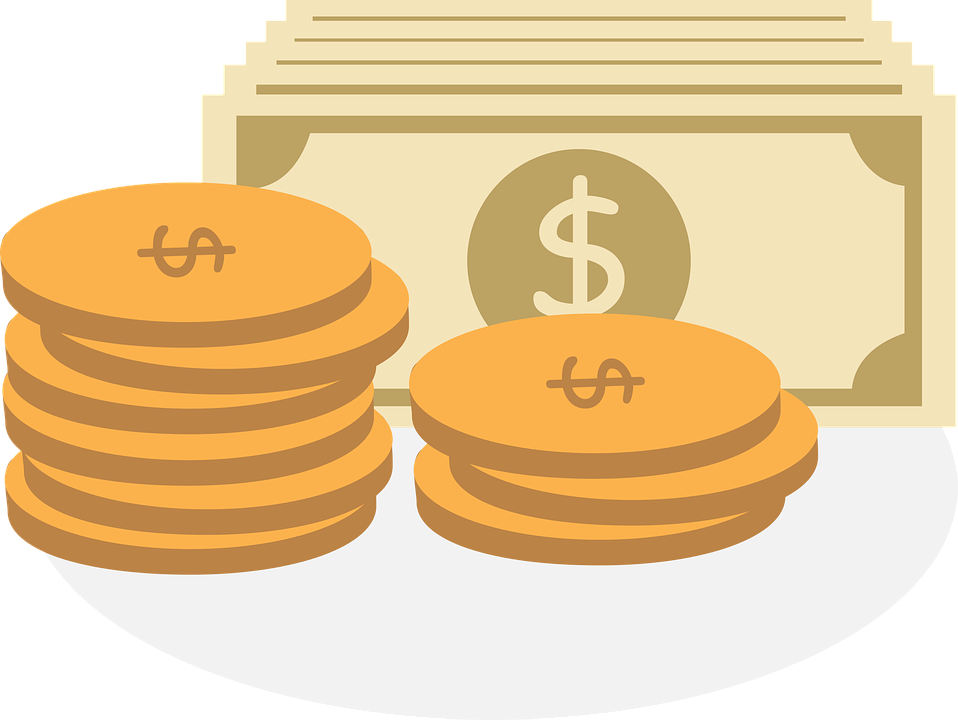 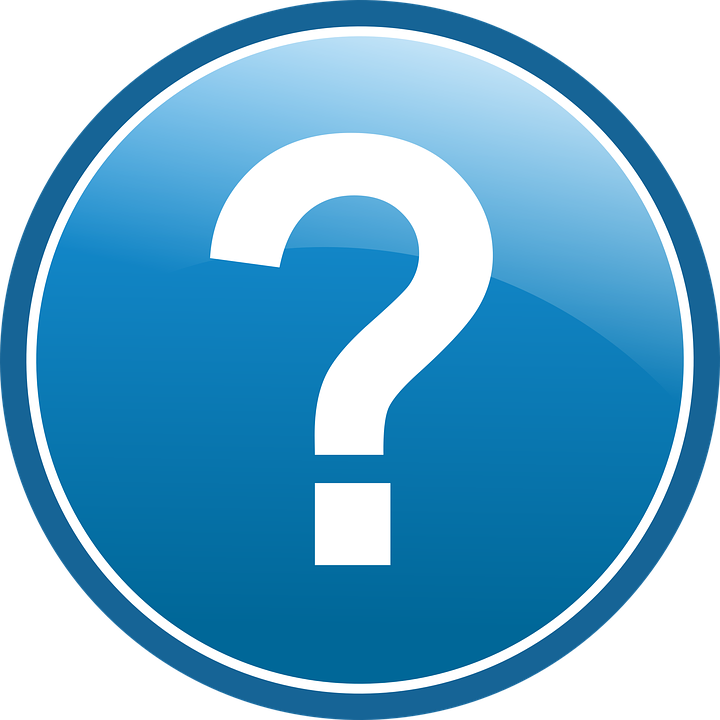 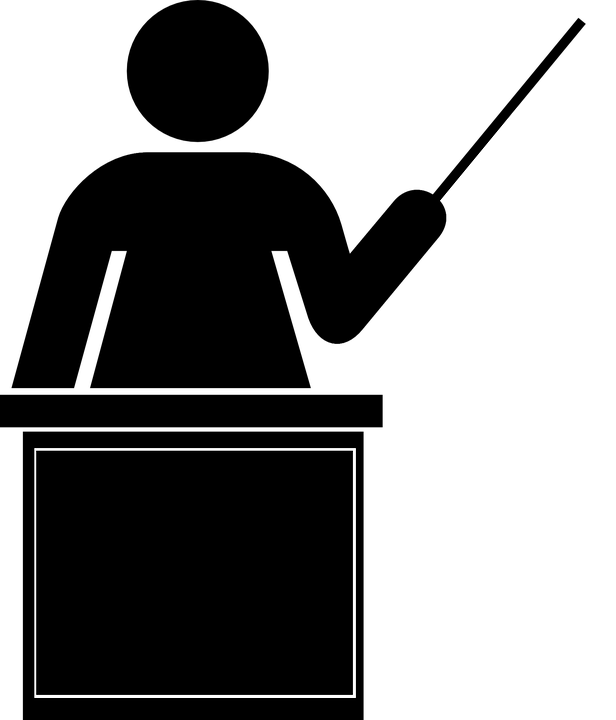 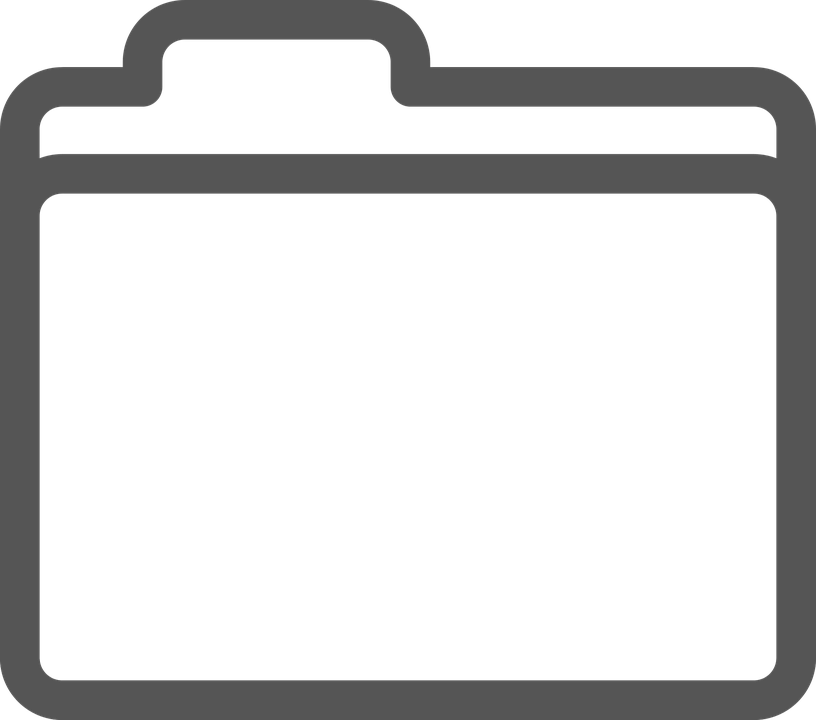 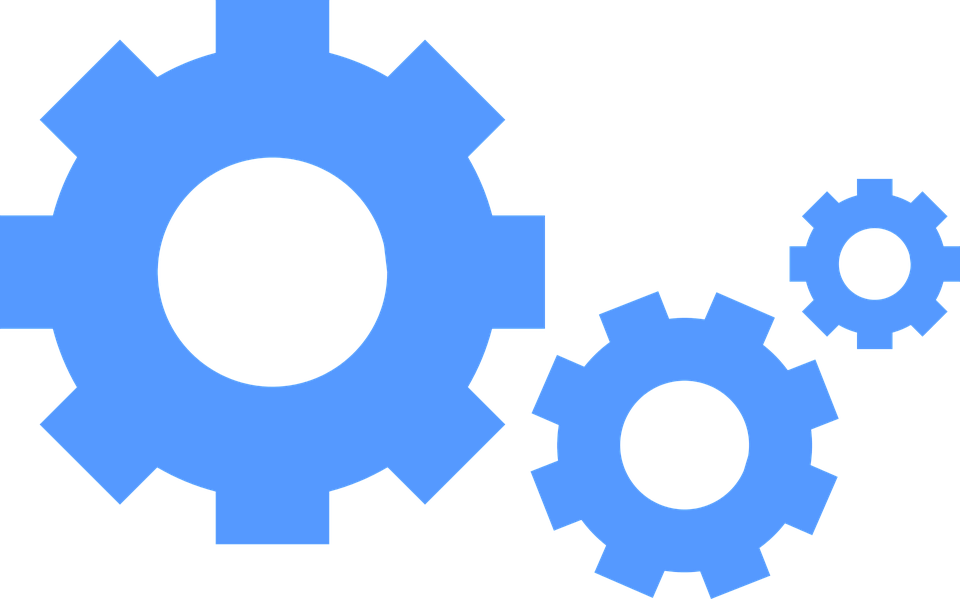 Advice
Archiving
Data
Management
Plans
Costs
Training
Compliance
Tools
4TU.Centre for Research Data or disciplinary repositories
For data and software management
With funders', journals’, university policies
Who are you?
Please go to: https://edu.nl/w4hd3
RDA Discipline-specific Guidance for DMPs WG
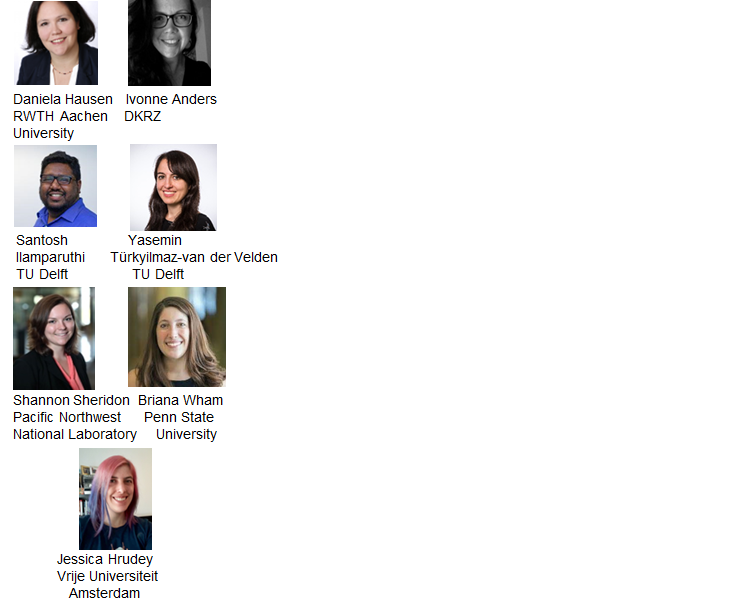 Working Group
69 members 
7 co-chairs from Germany, Netherlands and US
https://www.rd-alliance.org/groups/discipline-specific-guidance-data-management-plans-wg
RDA Discipline-specific Guidance for DMPs WG
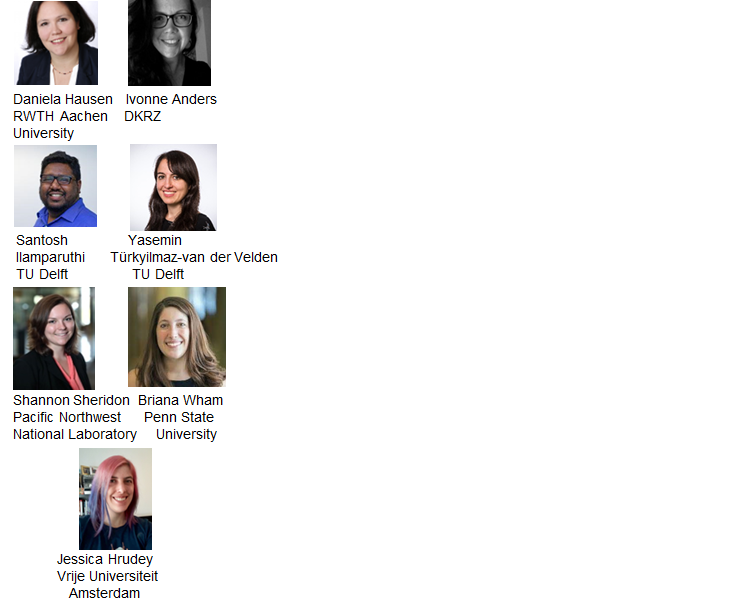 Working Group
69 members 
7 co-chairs from Germany, Netherlands and US
Impressions during training and consultation:
How to implement DMPs in the daily workflow of researchers? 
How to make DMP a useful tool for them?
How to reflect discipline specific RDM requirements in DMPs?
https://www.rd-alliance.org/groups/discipline-specific-guidance-data-management-plans-wg
RDA Discipline-specific Guidance for DMPs WG
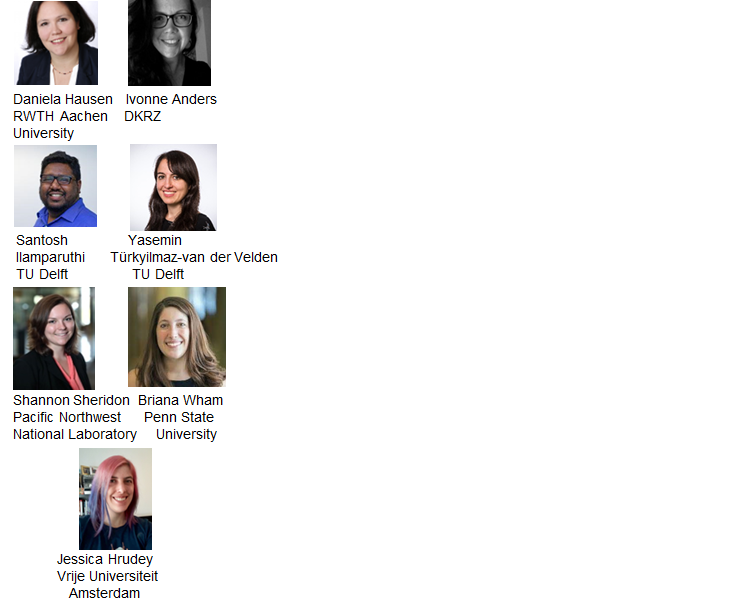 Working Group
69 members 
7 co-chairs from Germany, Netherlands and US
Initial discussions during the Active DMP Interest Group session at the 14th Plenary in Finland.

Discipline specific DMP templates?
https://www.rd-alliance.org/groups/discipline-specific-guidance-data-management-plans-wg
RDA Discipline-specific Guidance for DMPs WG
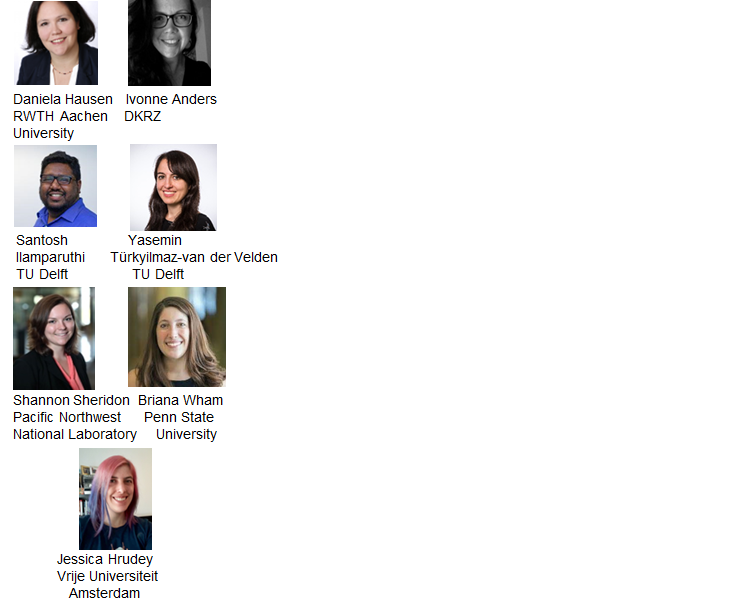 Working Group
69 members 
7 co-chairs from Germany, Netherlands and US
Aim: Develop a discipline-specific guidance catalog for Data Management Plans (DMPs) that can be used by DMP tool providers, funders, institutions, researchers and RDM professionals.
Starting point: Science Europe DMP template
https://www.rd-alliance.org/groups/discipline-specific-guidance-data-management-plans-wg
RDA Discipline-specific Guidance for DMPs WG
Working Program
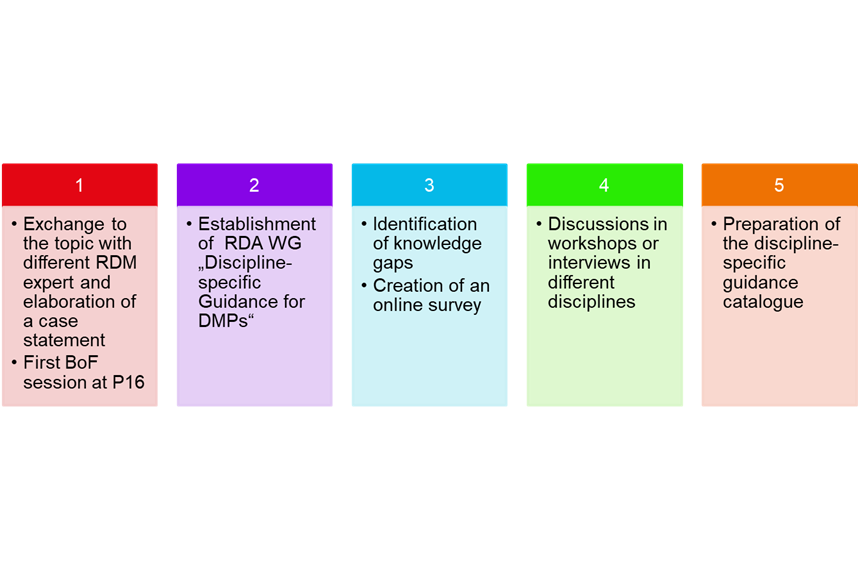 RDA Discipline-specific Guidance for DMPs WG
Working Program
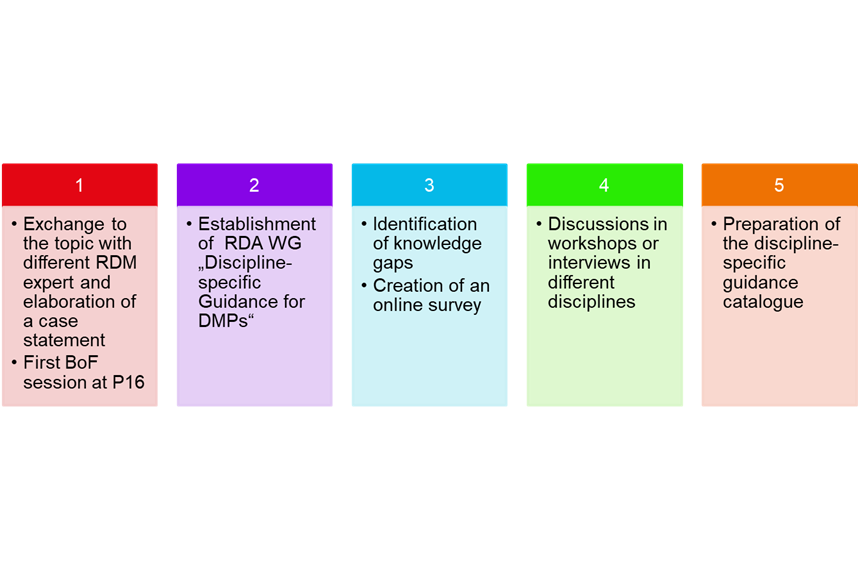 RDA Discipline-specific Guidance for DMPs WG
Working Program






M1: Identification of What is Already Known, Knowledge Gaps, Overlaps and Additional Use Cases (0-6 months)
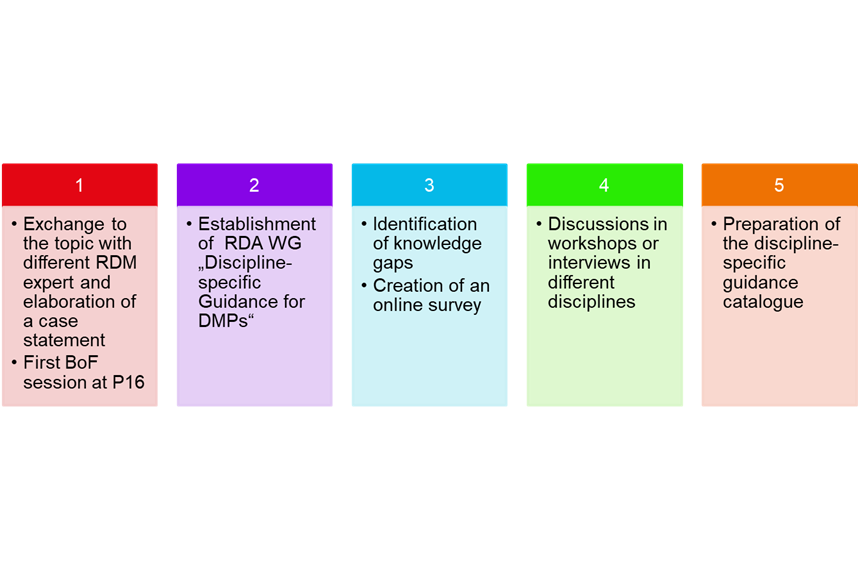 What do you need to do when you have a WG?
Periodic meetings 
We have fortnightly meetings.
Public sessions
Public consultation sessions for input and evaluation of working group output
RDA Plenary sessions
Organize sessions during the RDA plenary to share progress and for input
Evaluation of survey questions
Topics to be covered
Survey length
Have a presentation or an invited speaker to discuss relevant topics
(add the speakers and topics discussed here) 
Coordinate with other working/interest groups
Survey
A survey was conducted to gather data from among researchers and research support staff on the discipline specific data management practices.
Survey
A survey was conducted to gather data from among researchers and research support staff on the discipline specific data management practices.
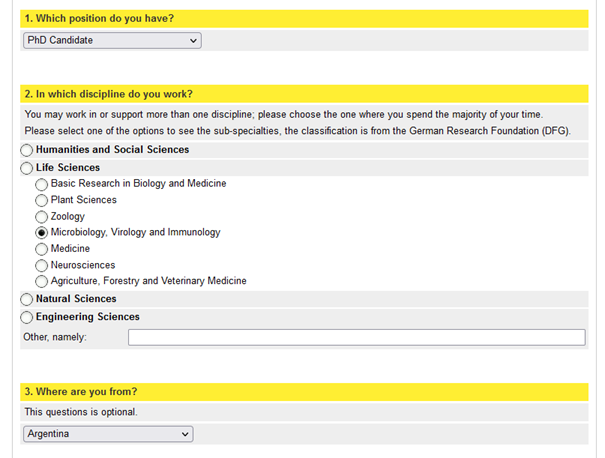 Survey : (cont.)
The survey was distributed internationally among universities and other research establishments.
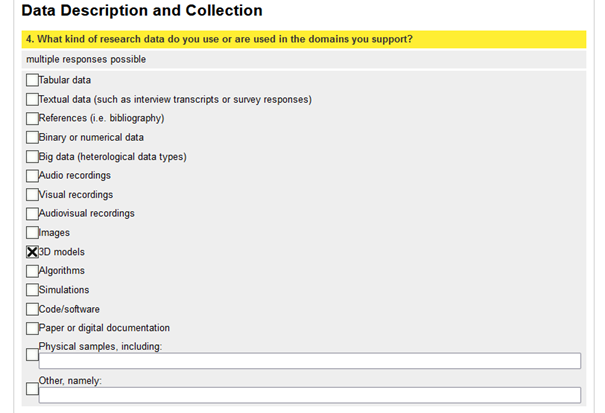 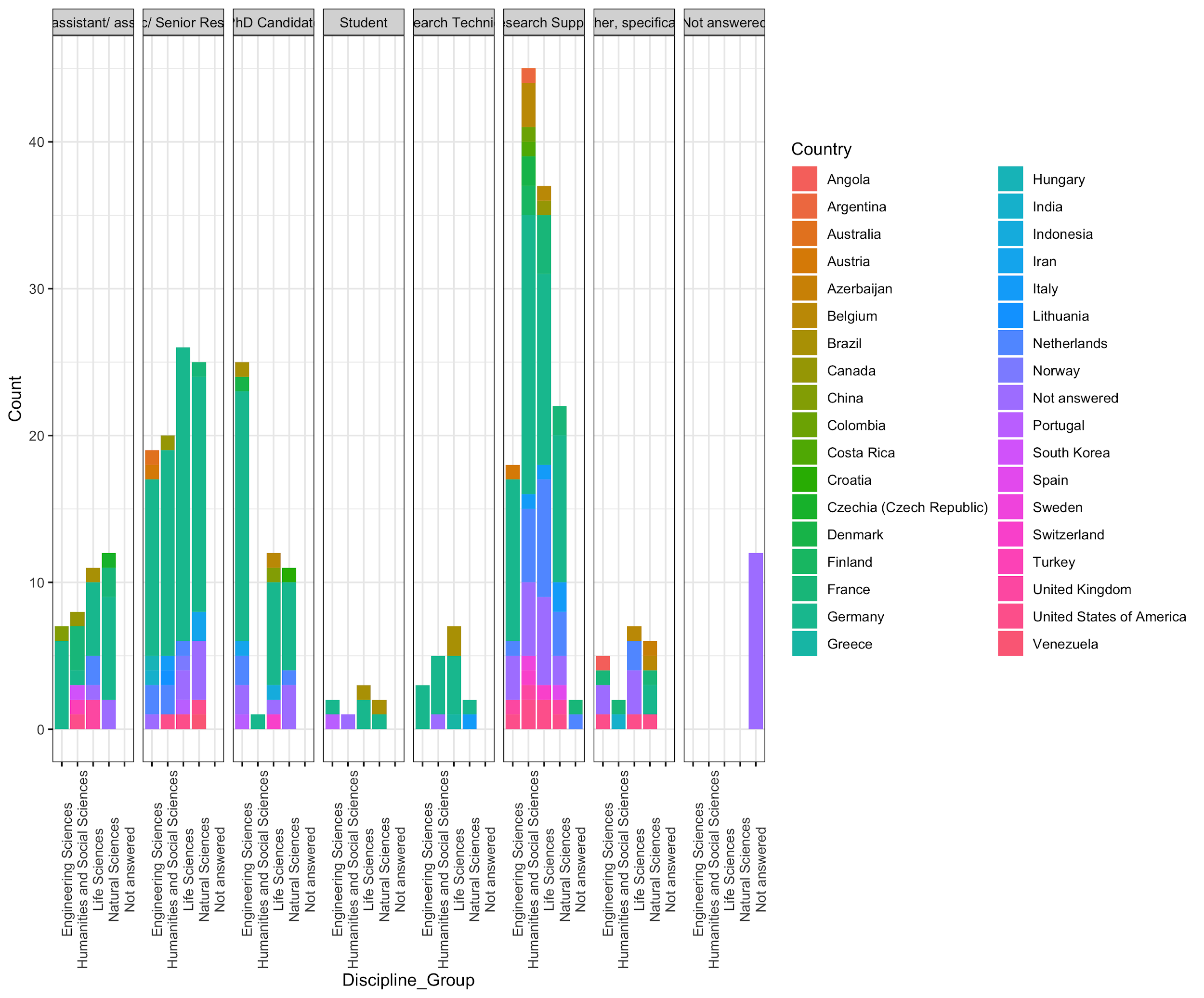 Survey Results - Preliminary
Prof
Post doc
PhD
Student
Research Support
Graphs: Briana Wham
Survey Results - Preliminary
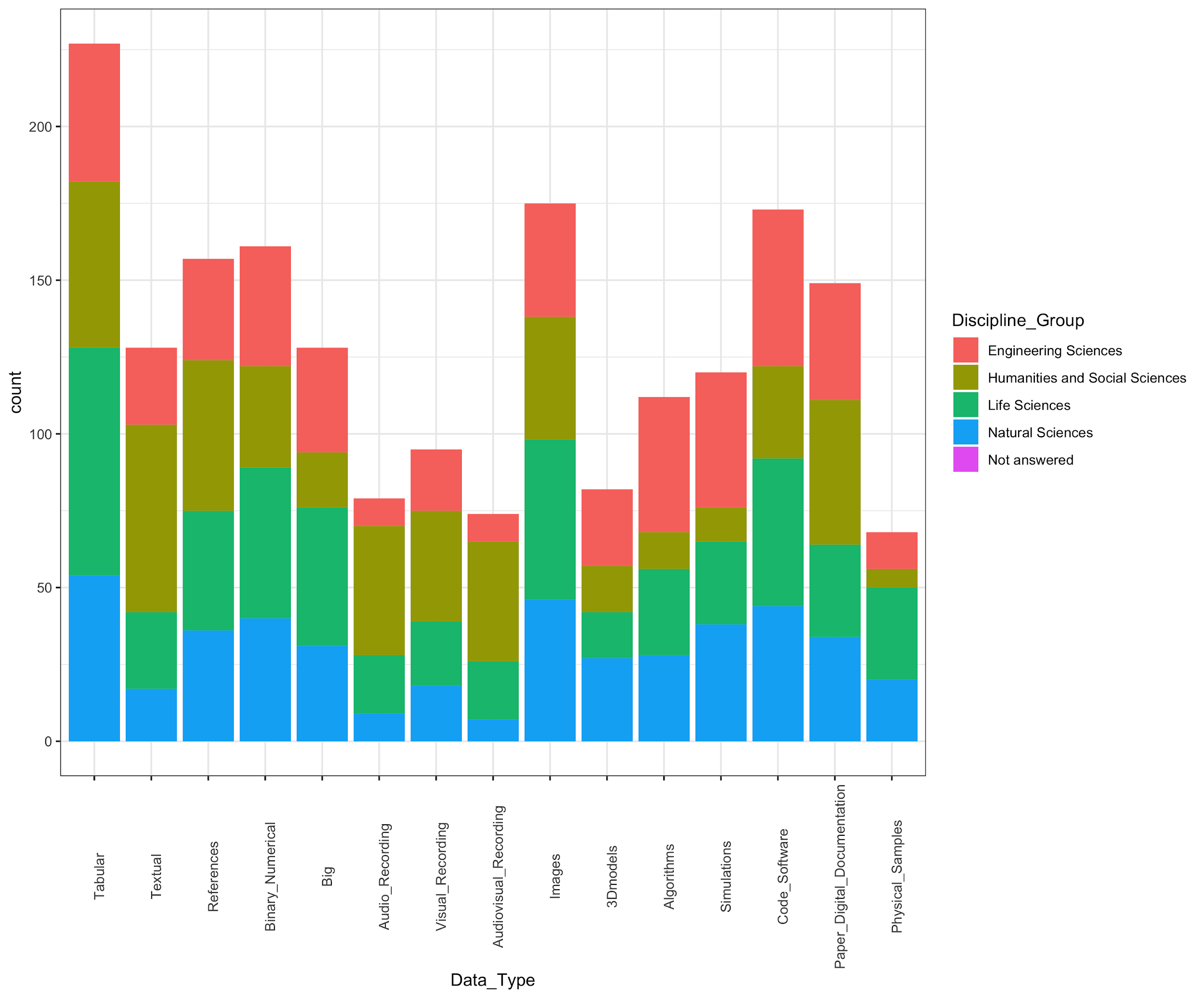 Graphs: Briana Wham
RDA Discipline-specific Guidance for DMPs WG
Working Program






M1: Identification of What is Already Known, Knowledge Gaps, Overlaps and Additional Use Cases (0-6 months)
M2: Discussions with disciplinary experts (6 - 10 months)
M3: Creation of guidance document (10 - 13 months)
M4: Dissemination and adoption of guidance document for test cases (13 - 18 months)
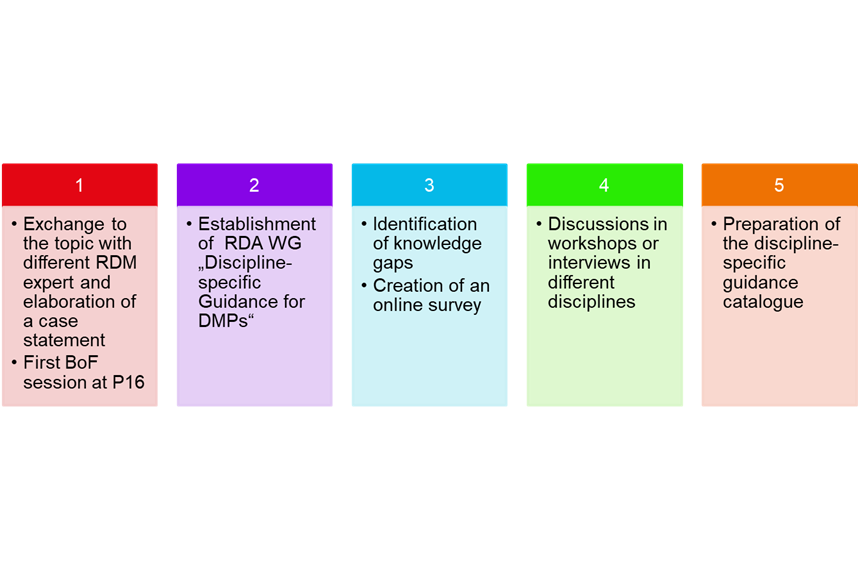 RDA Discipline-specific Guidance for DMPs WG
Working Program






M1: Identification of What is Already Known, Knowledge Gaps, Overlaps and Additional Use Cases (0-6 months)
M2: Discussions with disciplinary experts (6 - 10 months)
M3: Creation of guidance document (10 - 13 months)
M4: Dissemination and adoption of guidance document for test cases (13 - 18 months)
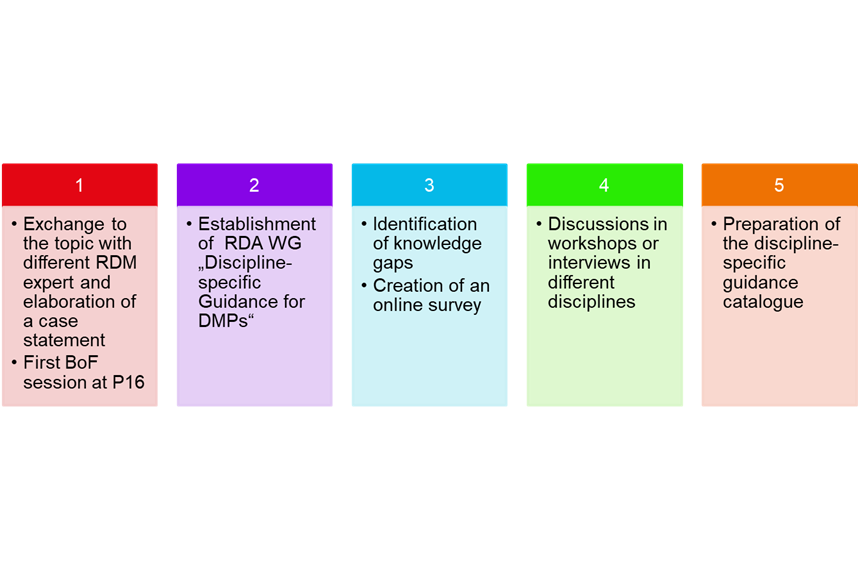 Workshops will be organised with discipline experts to obtain more details for the development of the guidelines, survey participants who agreed to follow up discussions will be invited to these as well.
RDA Discipline-specific Guidance for DMPs WG
Working Program






M1: Identification of What is Already Known, Knowledge Gaps, Overlaps and Additional Use Cases (0-6 months)
M2: Discussions with disciplinary experts (6 - 10 months)
M3: Creation of guidance document (10 - 13 months)
M4: Dissemination and adoption of guidance document for test cases (13 - 18 months)
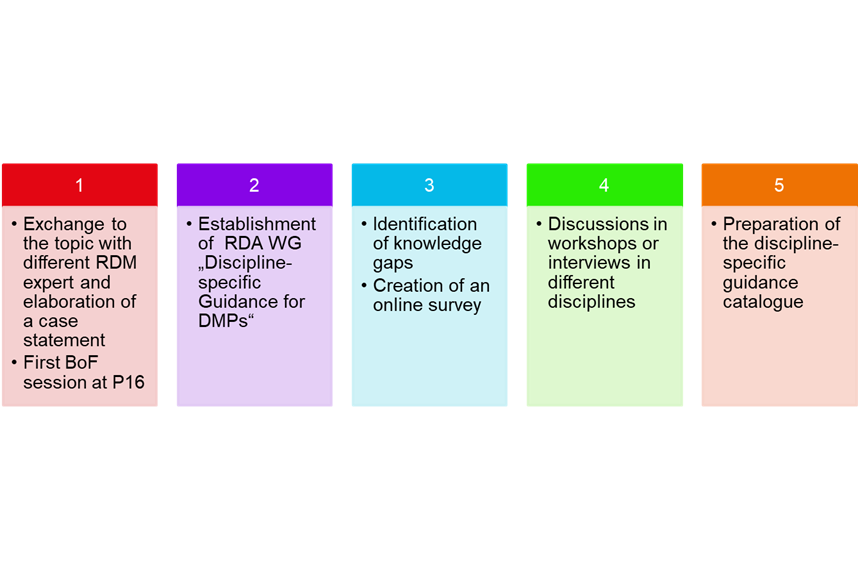 Development of the discipline specific guidelines
RDA Discipline-specific Guidance for DMPs WG
Working Program






M1: Identification of What is Already Known, Knowledge Gaps, Overlaps and Additional Use Cases (0-6 months)
M2: Discussions with disciplinary experts (6 - 10 months)
M3: Creation of guidance document (10 - 13 months)
M4: Dissemination and adoption of guidance document for test cases (13 - 18 months)
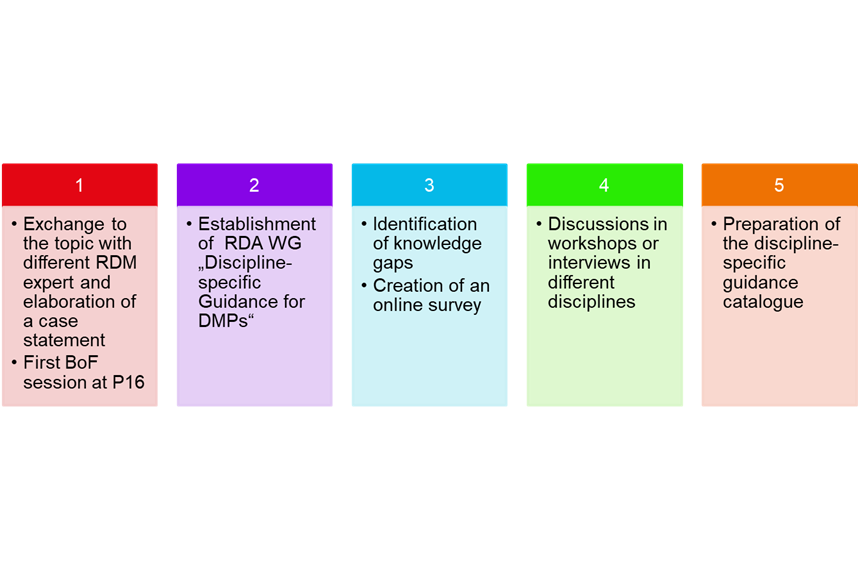 Sharing guidelines for evaluation
How to get involved?
Become a member of the RDA @ https://www.rd-alliance.org/ 
There are currently 93 Working Groups and Interest Groups
You can read more about our Discipline-specific Guidance for Data Management Plan WG and join us @ https://www.rd-alliance.org/groups/discipline-specific-guidance-data-management-plans-wg
Questions?
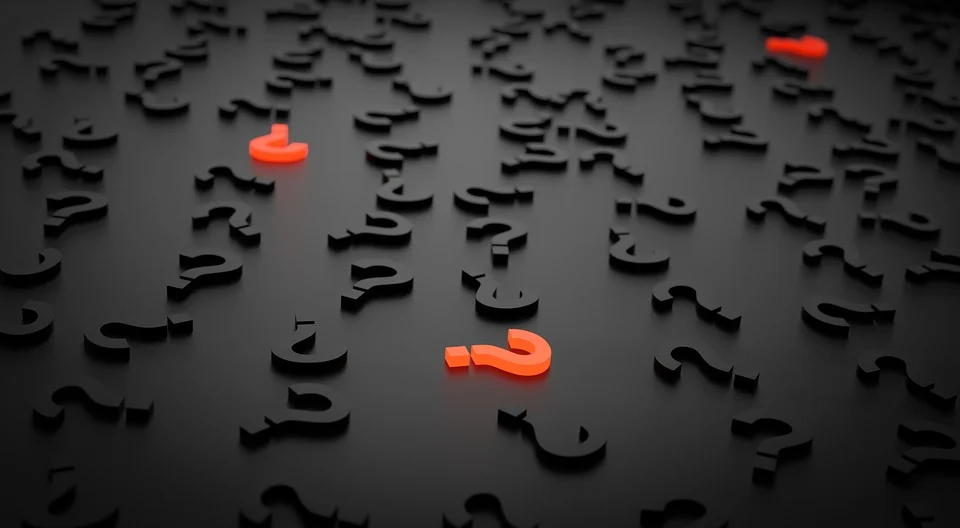